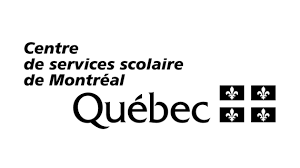 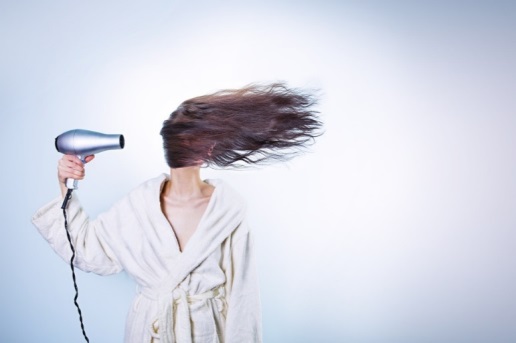 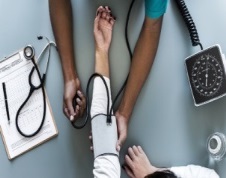 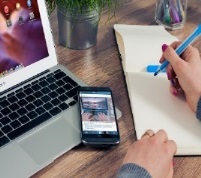 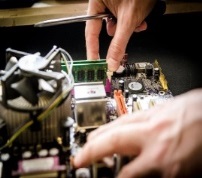 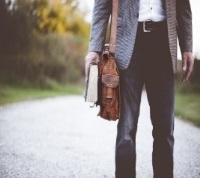 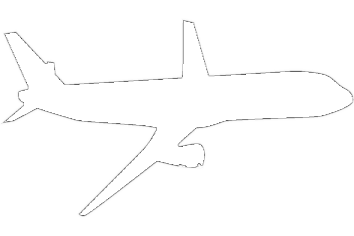 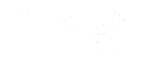 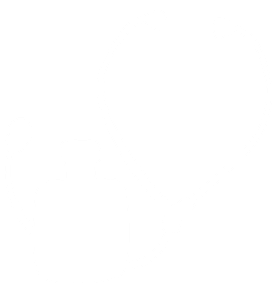 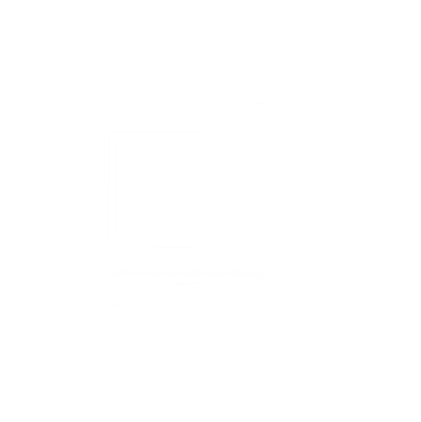 Rôles et fonctions de l’enseignantCahier d'activitéIPEFP-01
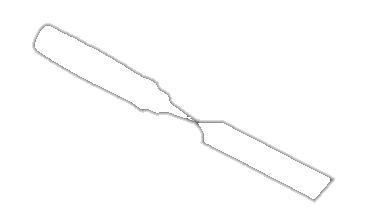 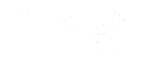 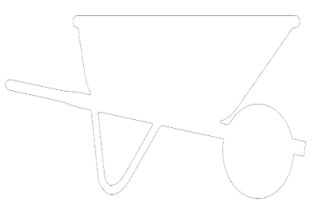 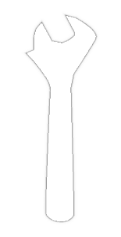 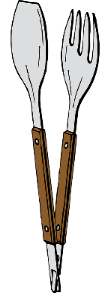 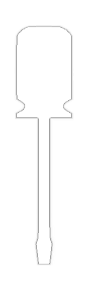 Programme d’insertion professionnelle des enseignants en formation professionnelle
Services éducatifs
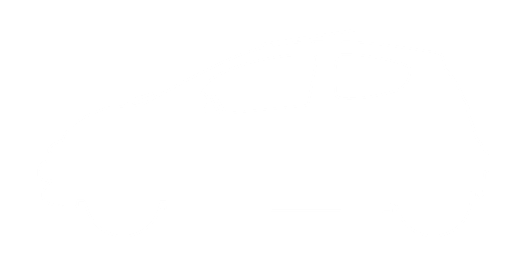 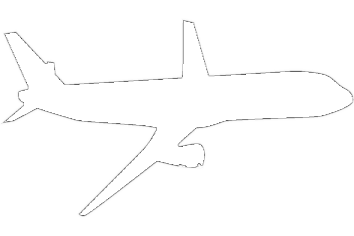 Activité 1 Pratique et enseignement du métier
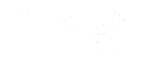 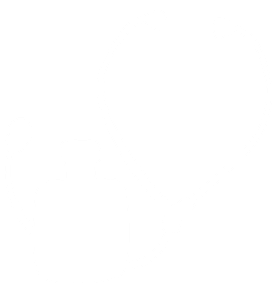 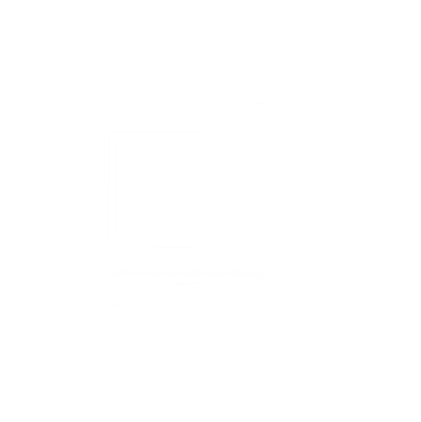 Quelles sont les différences marquantes entre pratiquer un métier et enseigner un métier ?
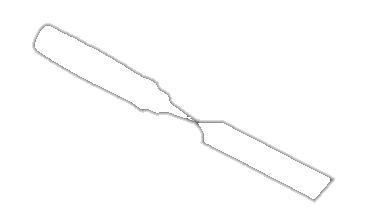 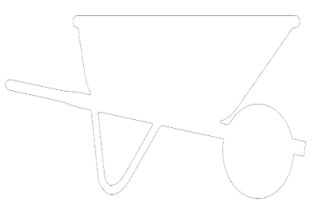 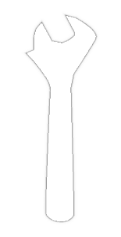 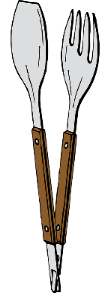 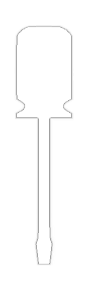 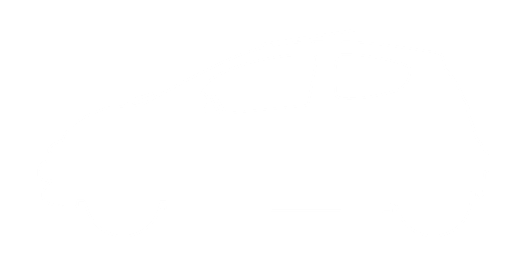 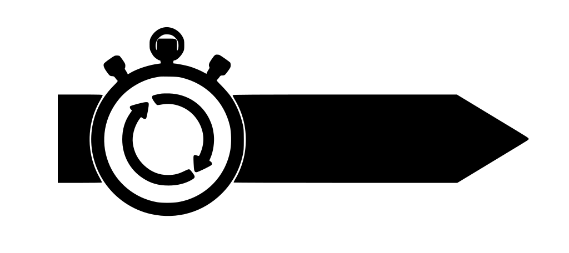 Retour en plénière
10  minutes
[Speaker Notes: Travail individuel
Durée 10 min + rétro grand groupe 5 min. sur les différences marquantes]
Activité 1 - Différences marquantes
Équipe 1
Activité 1 - Différences marquantes
Équipe 2
Activité 1 - Différences marquantes
Équipe 3
Activité 1 - Différences marquantes
Équipe 4
Activité 1 - Différences marquantes
Équipe 5
Activité 3Principales fonctions  et  responsabilités de l’enseignant
En équipe de trois, identifiez les principales fonctions de l’enseignant et les responsabilités de l’enseignant
Rôles et fonctions
Responsabilités de l’enseignant
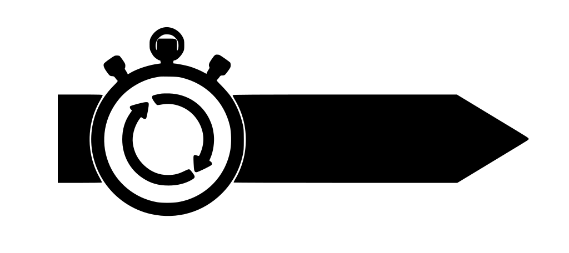 Retour en plénière
10  minutes
[Speaker Notes: En équipe nommez les rôles et une responsabilités de l’enseignant. 10 min.
Rôles et fonctions = Tangible ex.: des documents
Responsabilités de l’enseignant = Non tangible]
Activité 3 - Principales fonctions et responsabilités de l’enseignant
Équipe 1
Activité 3 - Principales fonctions et responsabilités de l’enseignant
Équipe 2
Activité 3 - Principales fonctions et responsabilités de l’enseignant
Équipe 3
Activité 3 - Principales fonctions et responsabilités de l’enseignant
Équipe 4
Activité 3 - Principales fonctions et responsabilités de l’enseignant
Équipe 5
Activité 3 - Principales fonctions et responsabilités de l’enseignant
Équipe 6
Activité 3 - Principales fonctions et responsabilités de l’enseignant
Ne pas utiliser
Équipe x
Activité 4 Les 13 compétences professionnelles de la profession enseignante
En équipe 
Prenez connaissance des 13 compétences.

Associer chacune des compétences professionnelles aux phrases clés.
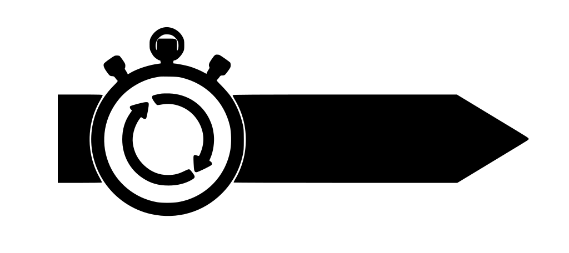 Retour en plénière
15 minutes
[Speaker Notes: Sébastien
Les 13 compétences attendues et les mots clés. 15 min. au total]
SVP, ALLER DANS VOTRE ÉQUIPE!!!
Mettre en œuvre les situations d’enseignement et d’apprentissage
Collaborer avec les partenaires de la communauté
S’engager dans un développement professionnel continu
Agir en accord avec les principes éthiques de la profession
Activité 4 - Équipe 1
Soutenir le plaisir d’apprendre
Gérer le fonctionnement du groupe-classe
Tenir compte de l’hétérogénéité des élèves
Maîtriser la langue d’enseignement
S’impliquer activement au sein de l’équipe-école
Mobiliser le numérique
Planifier les situations d’enseignement d’apprentissage
Agir en tant que médiateur d’éléments de culture
Évaluer les apprentissages
SVP, ALLER DANS VOTRE ÉQUIPE!!!
Mettre en œuvre les situations d’enseignement et d’apprentissage
Collaborer avec les partenaires de la communauté
S’engager dans un développement professionnel continu
Agir en accord avec les principes éthiques de la profession
Activité 4 - Équipe 2
Soutenir le plaisir d’apprendre
Gérer le fonctionnement du groupe-classe
Tenir compte de l’hétérogénéité des élèves
Maîtriser la langue d’enseignement
S’impliquer activement au sein de l’équipe-école
Mobiliser le numérique
Planifier les situations d’enseignement d’apprentissage
Agir en tant que médiateur d’éléments de culture
Évaluer les apprentissages
SVP, ALLER DANS VOTRE ÉQUIPE!!!
Mettre en œuvre les situations d’enseignement et d’apprentissage
Collaborer avec les partenaires de la communauté
S’engager dans un développement professionnel continu
Agir en accord avec les principes éthiques de la profession
Activité 4 - Équipe 3
Soutenir le plaisir d’apprendre
Gérer le fonctionnement du groupe-classe
Tenir compte de l’hétérogénéité des élèves
Maîtriser la langue d’enseignement
S’impliquer activement au sein de l’équipe-école
Mobiliser le numérique
Planifier les situations d’enseignement d’apprentissage
Agir en tant que médiateur d’éléments de culture
Évaluer les apprentissages
SVP, ALLER DANS VOTRE ÉQUIPE!!!
Mettre en œuvre les situations d’enseignement et d’apprentissage
Collaborer avec les partenaires de la communauté
S’engager dans un développement professionnel continu
Agir en accord avec les principes éthiques de la profession
Activité 4 - Équipe 4
Soutenir le plaisir d’apprendre
Gérer le fonctionnement du groupe-classe
Tenir compte de l’hétérogénéité des élèves
Maîtriser la langue d’enseignement
S’impliquer activement au sein de l’équipe-école
Mobiliser le numérique
Planifier les situations d’enseignement d’apprentissage
Agir en tant que médiateur d’éléments de culture
Évaluer les apprentissages
SVP, ALLER DANS VOTRE ÉQUIPE!!!
Mettre en œuvre les situations d’enseignement et d’apprentissage
Collaborer avec les partenaires de la communauté
S’engager dans un développement professionnel continu
Agir en accord avec les principes éthiques de la profession
Activité 4 - Équipe 5
Soutenir le plaisir d’apprendre
Gérer le fonctionnement du groupe-classe
Tenir compte de l’hétérogénéité des élèves
Maîtriser la langue d’enseignement
S’impliquer activement au sein de l’équipe-école
Mobiliser le numérique
Planifier les situations d’enseignement d’apprentissage
Agir en tant que médiateur d’éléments de culture
Évaluer les apprentissages
SVP, ALLER DANS VOTRE ÉQUIPE!!!
Mettre en œuvre les situations d’enseignement et d’apprentissage
Collaborer avec les partenaires de la communauté
S’engager dans un développement professionnel continu
Agir en accord avec les principes éthiques de la profession
Activité 4 - Équipe 6
Soutenir le plaisir d’apprendre
Gérer le fonctionnement du groupe-classe
Tenir compte de l’hétérogénéité des élèves
Maîtriser la langue d’enseignement
S’impliquer activement au sein de l’équipe-école
Mobiliser le numérique
Planifier les situations d’enseignement d’apprentissage
Agir en tant que médiateur d’éléments de culture
Évaluer les apprentissages
SVP, ALLER DANS VOTRE ÉQUIPE!!!
Mettre en œuvre les situations d’enseignement et d’apprentissage
Collaborer avec les partenaires de la communauté
S’engager dans un développement professionnel continu
Agir en accord avec les principes éthiques de la profession
Activité 4 - Équipe X
Soutenir le plaisir d’apprendre
Gérer le fonctionnement du groupe-classe
Tenir compte de l’hétérogénéité des élèves
Maîtriser la langue d’enseignement
S’impliquer activement au sein de l’équipe-école
Mobiliser le numérique
Planifier les situations d’enseignement d’apprentissage
Agir en tant que médiateur d’éléments de culture
Évaluer les apprentissages
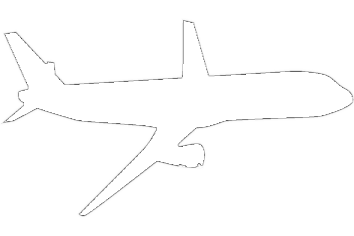 Activité 11 Éthique
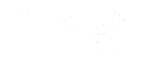 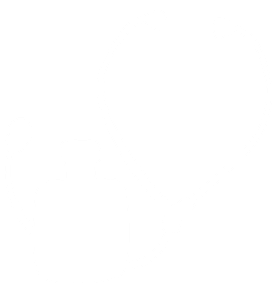 Mises en situation

En équipe, déterminez quel(s) principes éthiques est ou sont transgressé(s) et dites les actions, les gestes ou les modifications à apporter afin de régulariser la situation.
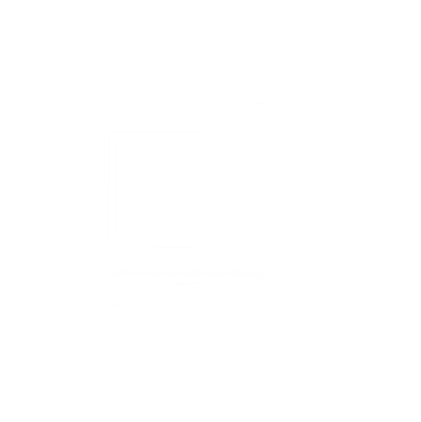 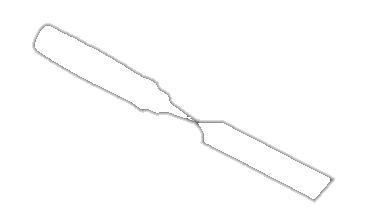 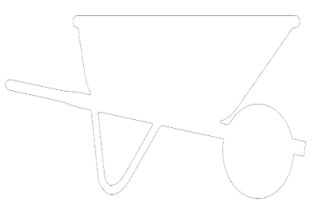 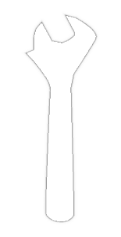 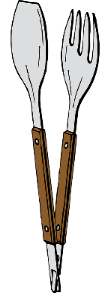 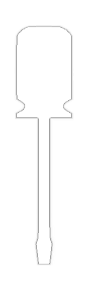 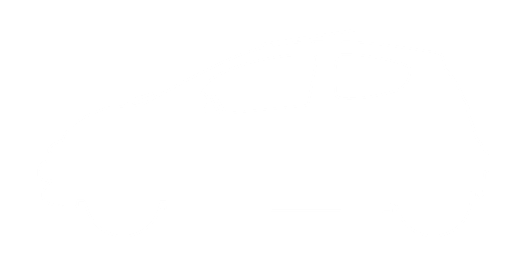 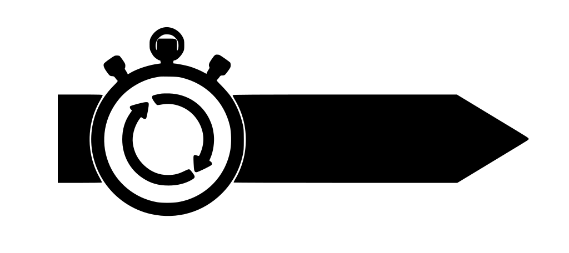 Retour en plénière
15  minutes
[Speaker Notes: Travail individuel
Durée 10 min + rétro grand groupe 5 min. sur les différences marquantes]
Principes éthiques
Intégrité :Être honnête en tout temps et éviter de poser des actes qui pourraient porter atteinte à la dignité de la profession.
Neutralité :L’enseignant se garde de toutes formes d’endoctrinement. L’enseignant ne doit pas communiquer ses opinions personnelles sur des thèmes délicats et évite des propos qui s’opposent aux normes et devoirs de sa profession.
Limites :L’enseignant ne doit pas assumer des responsabilités pour lesquelles il n’a pas les compétences.
Justice :L’enseignant prend des décisions justes et équitables pour chacun de ses élèves.
Bienveillance :L’enseignant traite les élèves avec compréhension, prévenance, clémence et s’abstient de toutes formes de discrimination. Il veille à leur sécurité et à leur bien-être.
Activité 11Équipe 1
En classe, un enseignant en briquetage-maçonnerie prétend que les femmes ne devraient pas faire ce métier, il devrait être réservé uniquement aux hommes, comme cela a toujours été par le passé.
Déterminez quel(s) principes éthiques est ou sont transgressé(s) et dites les actions, les gestes ou les modifications à apporter afin de régulariser la situation.
Activité 11Équipe 2
Un nouvel enseignant enseigne à ses élèves comme s’ils étaient de nouveaux apprentis dans sa cuisine, et non des élèves. Il trouve normal de crier et de les insulter. Croyant bien faire, il recrée le climat du chef et sa brigade de l'époque.
Déterminez quel(s) principes éthiques est ou sont transgressé(s) et dites les actions, les gestes ou les modifications à apporter afin de régulariser la situation.
Activité 11Équipe 3
Vous allez observer un enseignant d’expérience dans sa classe. Vous constatez qu’il tient des propos dégradants et émet des commentaires inadéquats, tels que : l'homophobie, le racisme, le sexisme, etc.
Déterminez quel(s) principes éthiques est ou sont transgressé(s) et dites les actions, les gestes ou les modifications à apporter afin de régulariser la situation.
Activité 11Équipe 4
Un élève ponctuel arrive en retard à son épreuve de sanction. L’enseignant le confronte devant toute la classe.
Déterminez quel(s) principes éthiques est ou sont transgressé(s) et dites les actions, les gestes ou les modifications à apporter afin de régulariser la situation.
Activité 11Équipe 5
Un enseignant arrive en retard, tous les matins. Pour rattraper son temps, il débute ses cours sans réactiver les connaissances antérieures du cours précédent et il n'inscrit pas le déroulement de la leçon au tableau.
Déterminez quel(s) principes éthiques est ou sont transgressé(s) et dites les actions, les gestes ou les modifications à apporter afin de régulariser la situation.
Activité 11Équipe 6
Une enseignante en service de la restauration, ayant des difficultés financières, se propose d'enseigner la compétence «Technique de cuisson» du DEP en cuisine. L’enseignante se dit autodidacte
Déterminez quel(s) principes éthiques est ou sont transgressé(s) et dites les actions, les gestes ou les modifications à apporter afin de régulariser la situation.